A barokk kor
Készítette: Csiszár Csenge és Tengler Johanna
A reneszánsz utáni korstílus
 17. század vége - 19. század közepe 
A humanizmus és a felvilágosodás közötti időszak
Építészet, zene, festészet, szobrászat, tánc
Barokk viseletek
Bő szabás
Nagyon részletes, kidolgozott díszítések
Merész színek használata
Selyembrokát, csipke
Hölgy viseletek
A női ruhák stilizáltabbak voltak
Elöl felvágás, hogy látható legyen az alsószoknya
 A csípőnél dús redőzés
 Vasabroncs 
 Eleinte halcsontos váll, majd csipkézett
 Négyszögletes nyakkivágás és sok csipke
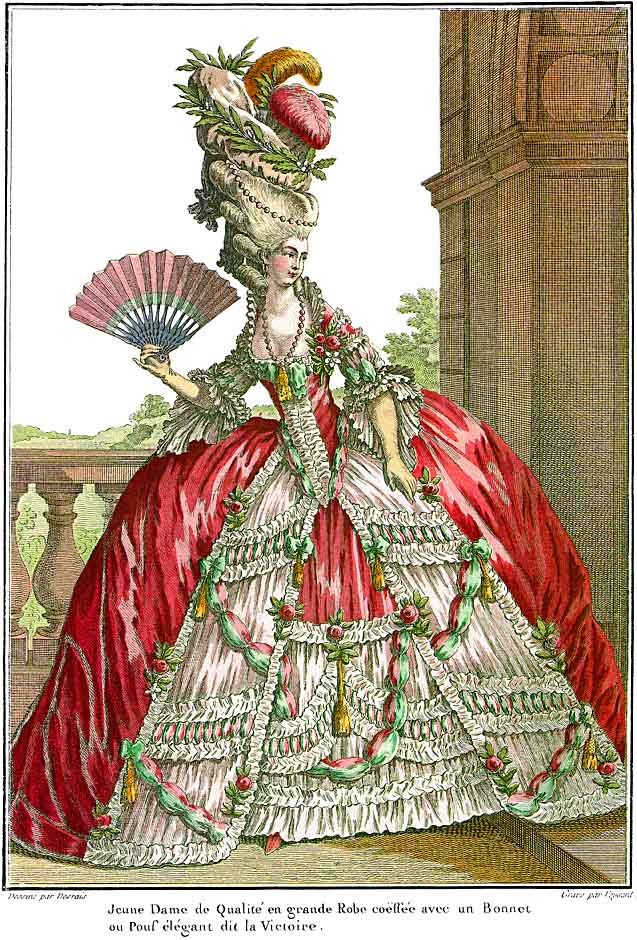 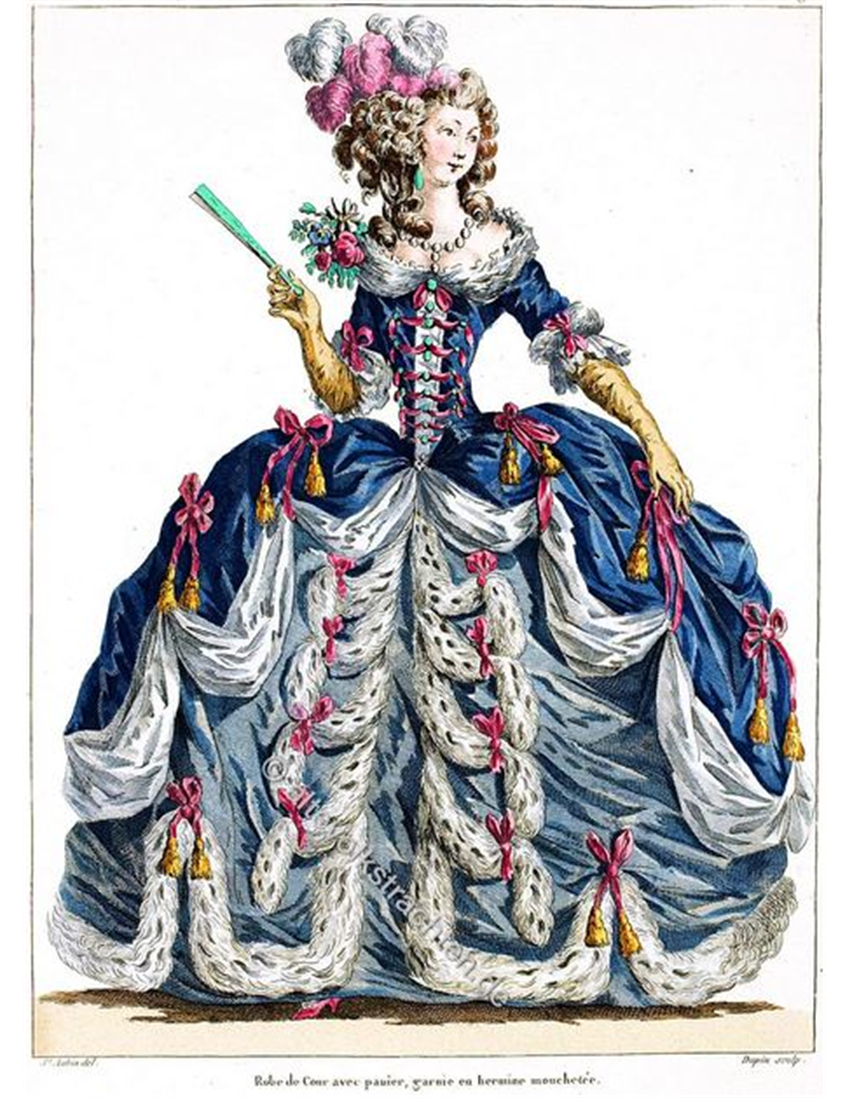 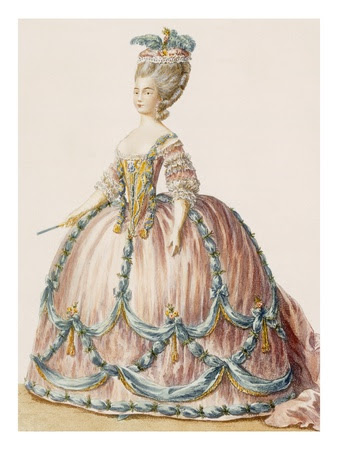 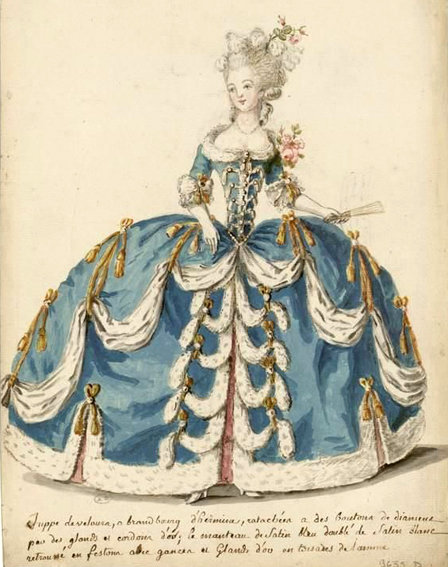 Férfi viseletek
Széles, elöl nyitott zeke
Térdig érő mellény
Díszes ing, ingujjakon csipke kézelő
Térdig érő nadrág
Selyemharisnya (általában fehér)
Nyakban gyakran láncot viseltek
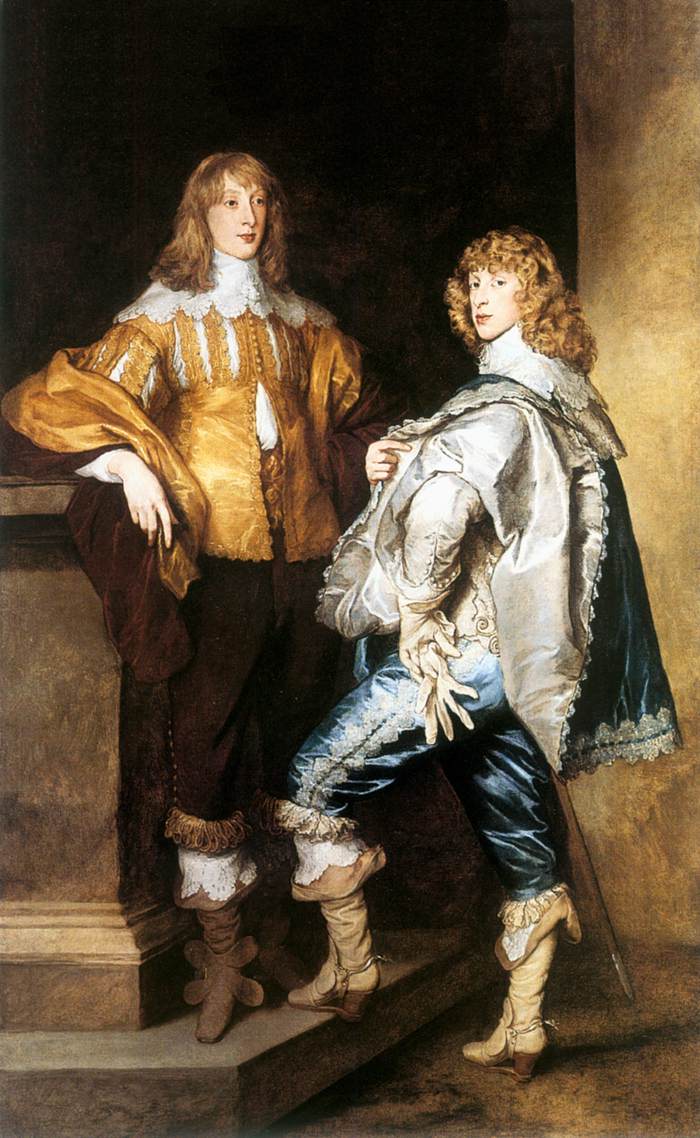 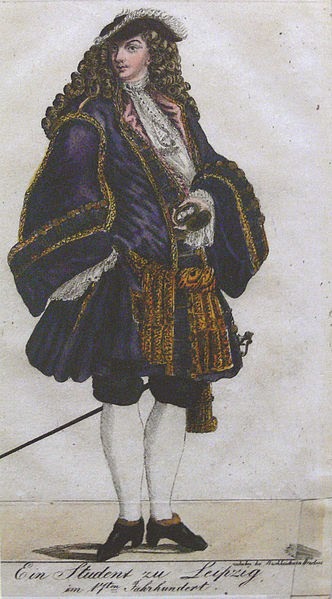 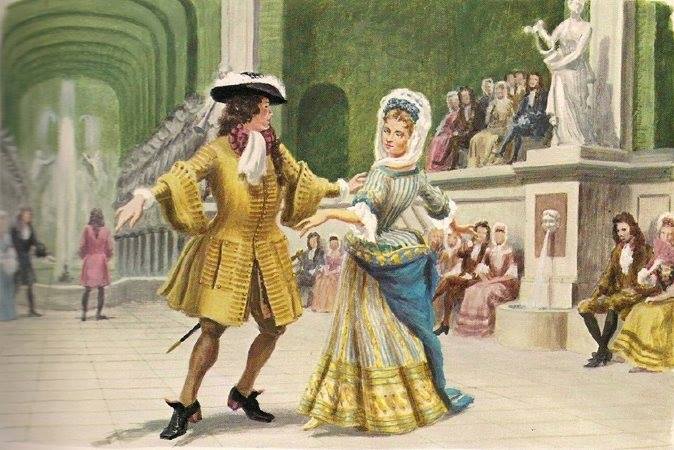 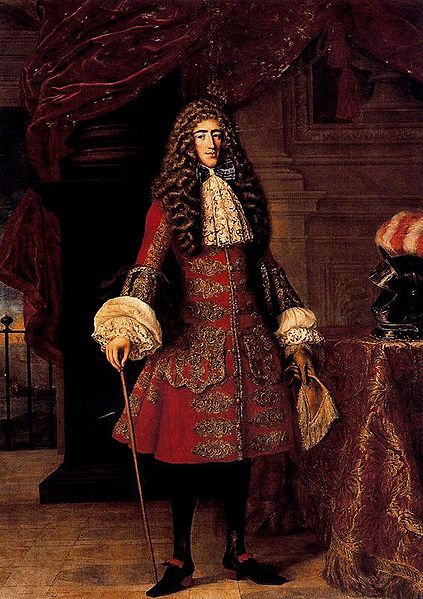 Barokk hajviselet
A nők haja rétegezett, drótvázzal kialakított és alátámasztott
Vendéghajat, póthajat tartalmazott
A férfiak körében elterjedt a hegyes szakáll növesztése
Parókákat is használtak
Barokk táncok
1. Branle 
2. Szvit tánccsokor (allemande – courante /menüett – sarabande – gigue)
3. Contredanse
4. Gavotte / Bourrée / Rigaudon
Köszönjük a figyelmet!